Enforcement Strategies
DA Inspector James Gordon, Alameda County DA’s Office
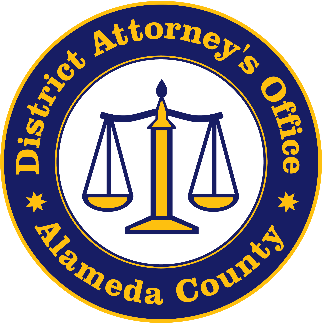 Misdemeanors vs Citations (infractions/traffic court)
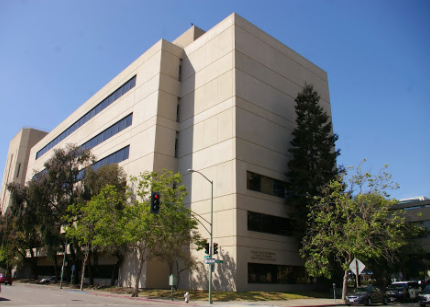 Greeen Streets Day: A day dedicated to Education, Eradication, and Enforcement
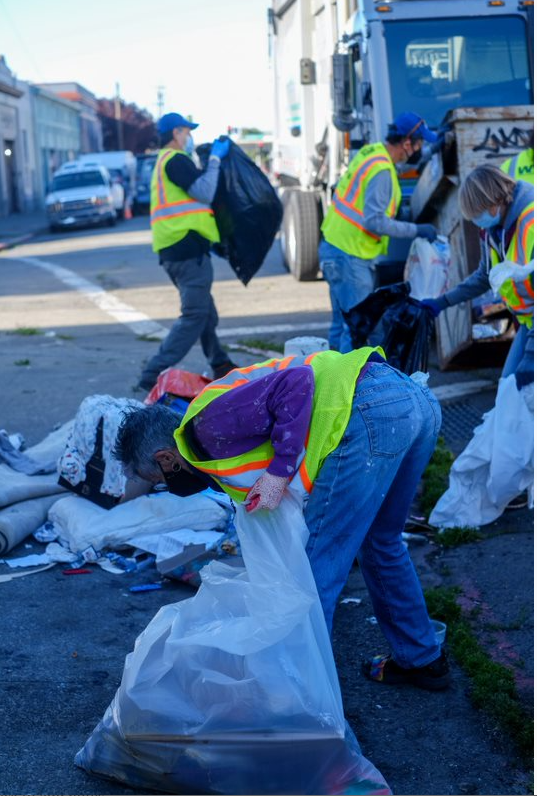 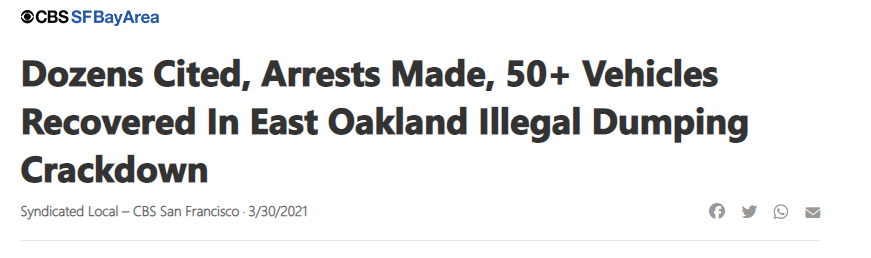 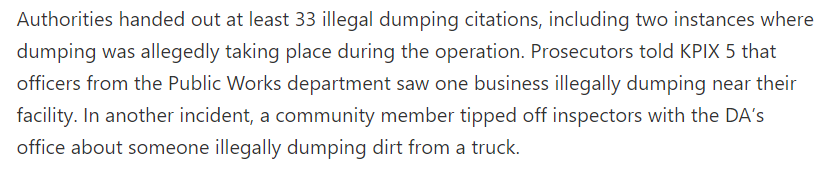 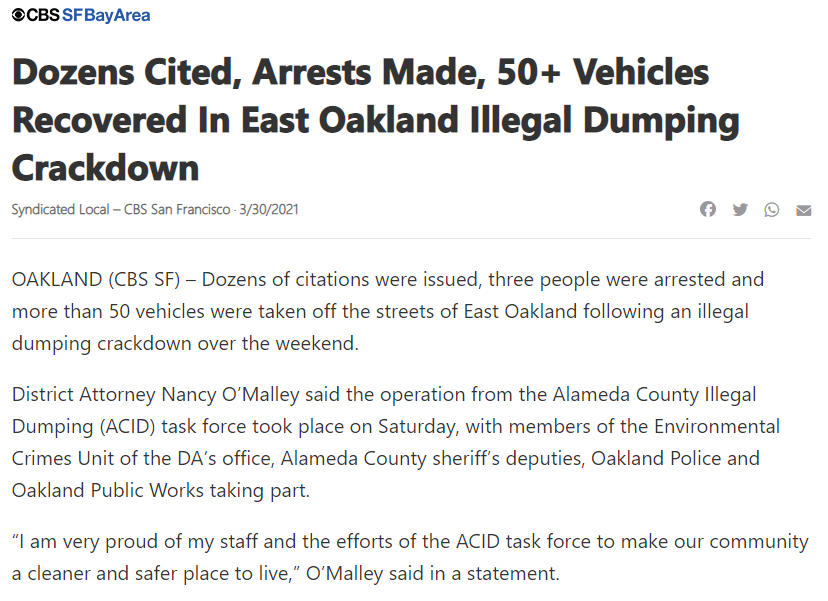 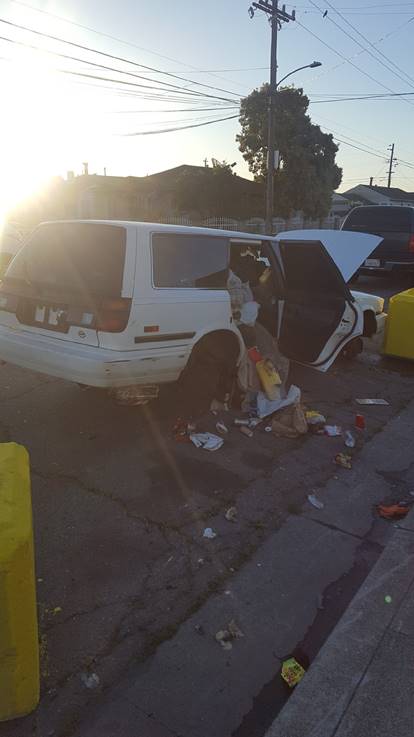 On the Enforcement side: Stolen and abandoned cars towed from residential areas
On-view of dirt dumping in East Oakland neighborhood
On-view of business dumping in East Oakland
On the Eradication side: Illegal dumping task force members network with community during clean-up
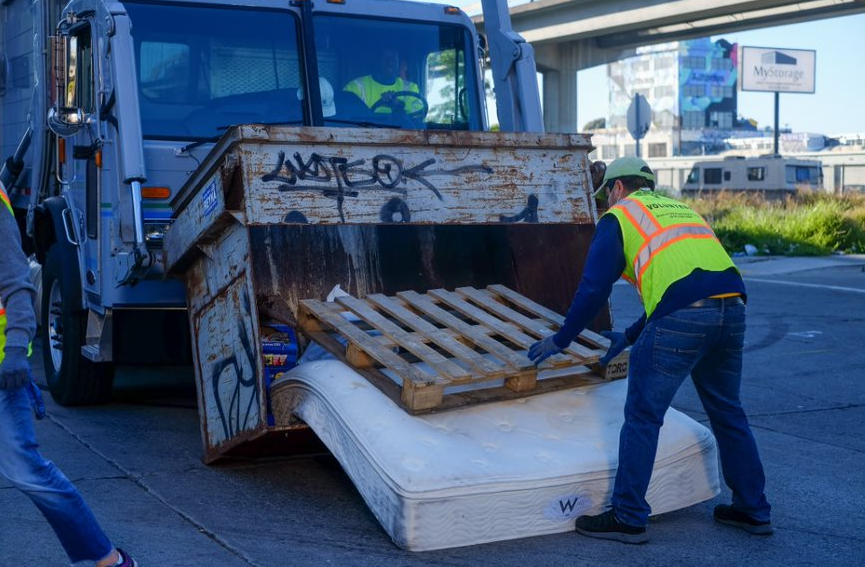 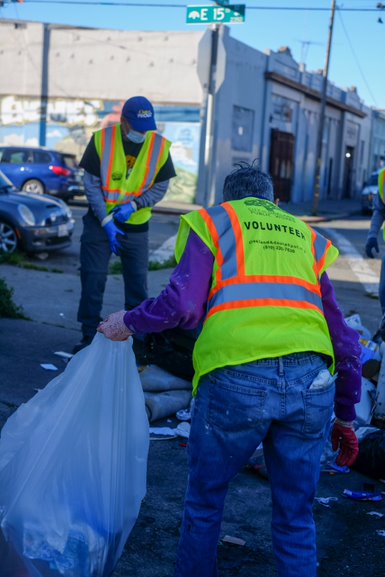 On the Education side: Community and Task force distributed flyers re efforts of task force; where to dispose; possible penalties
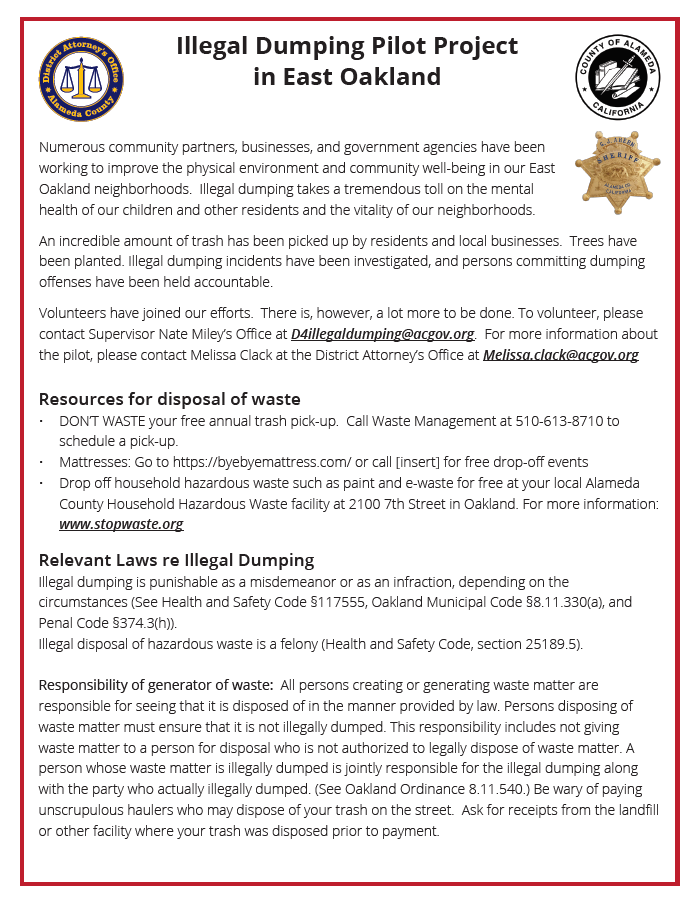 Working with the Community
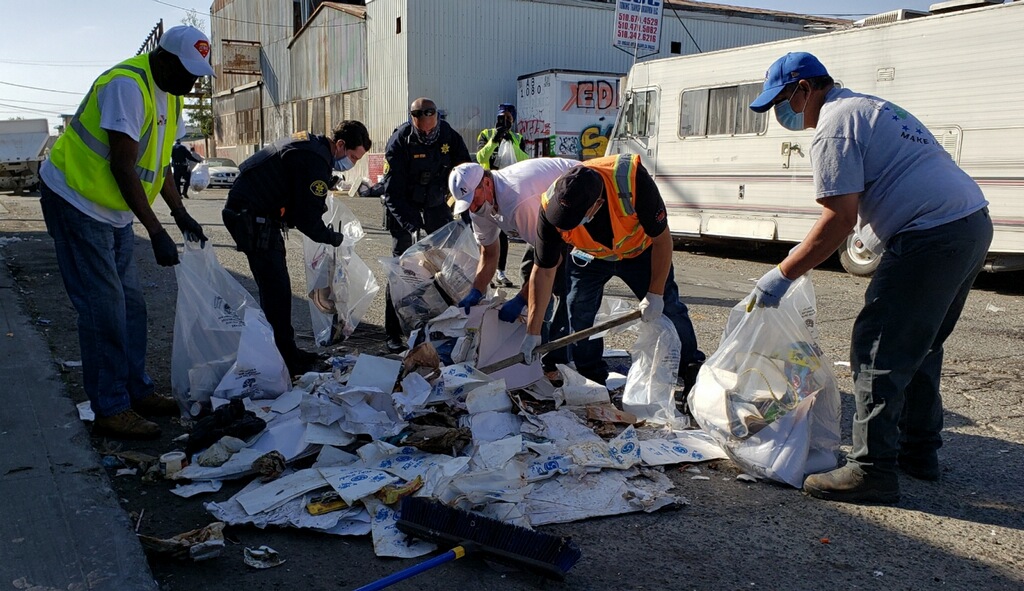 DA Inspector James Gordon, Alameda County DA’s Office
James.gordon@acgov.org
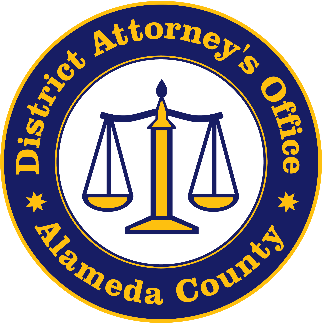